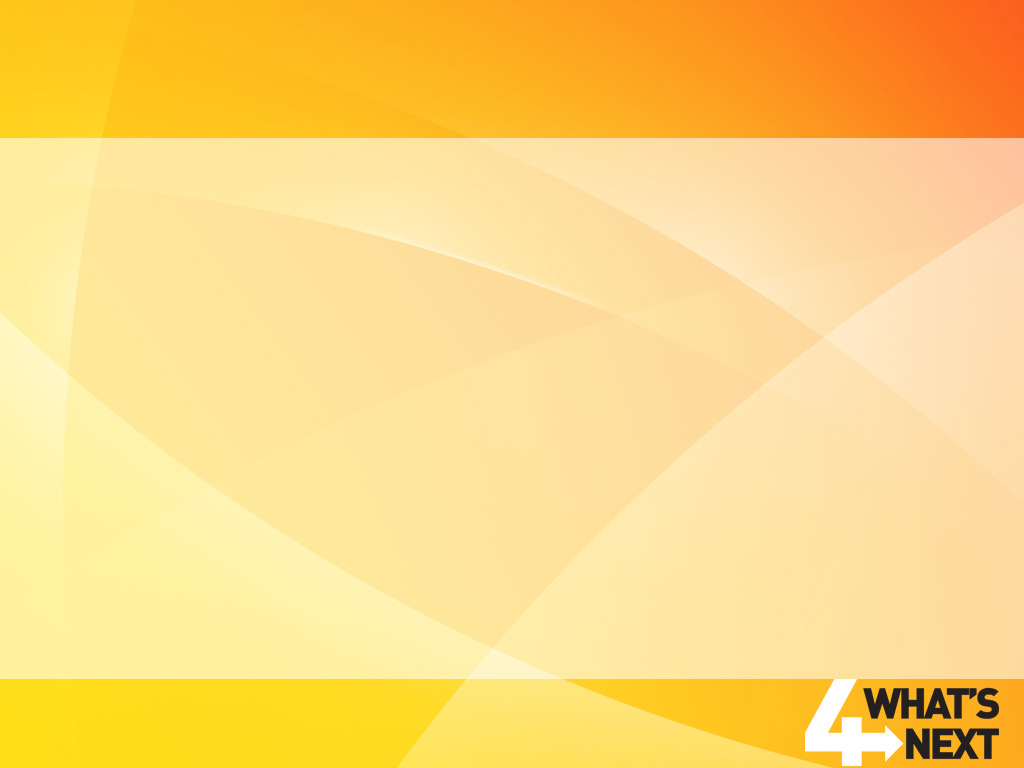 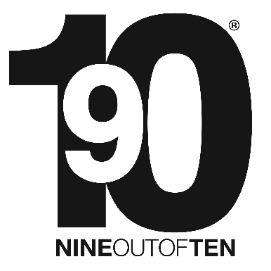 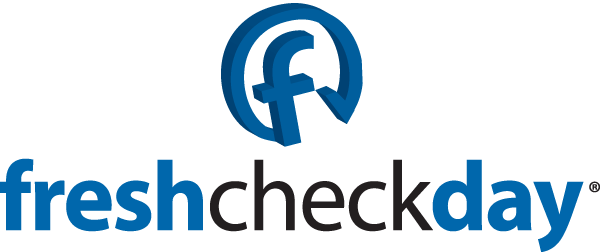 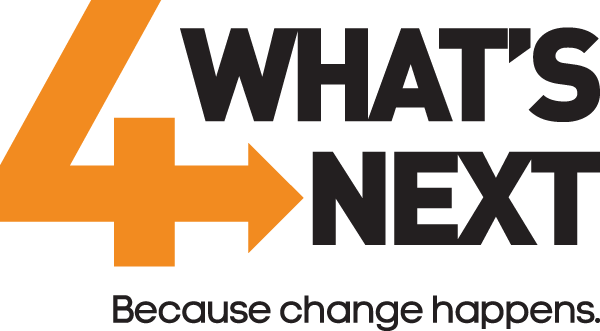 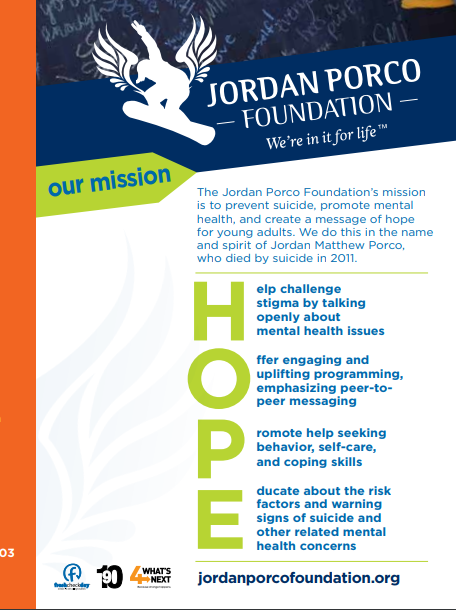 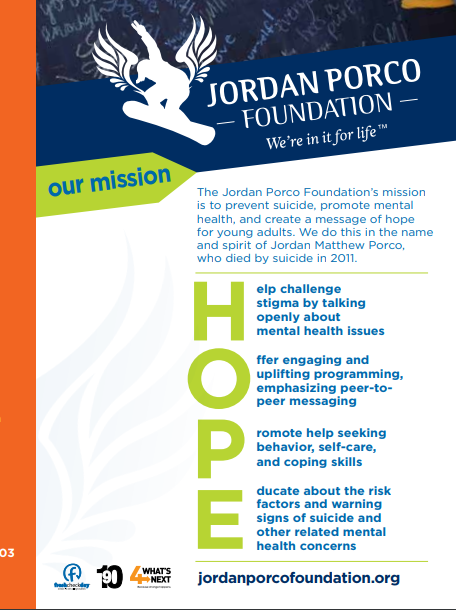 Nick Marinelli (nmarinelli@jordanporcofoundation.org)
4whatsnext.org
jordanporcofoundation.org
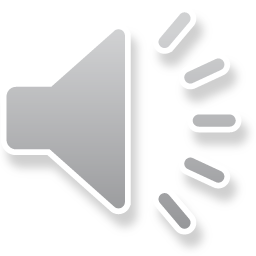 [Speaker Notes: LN]